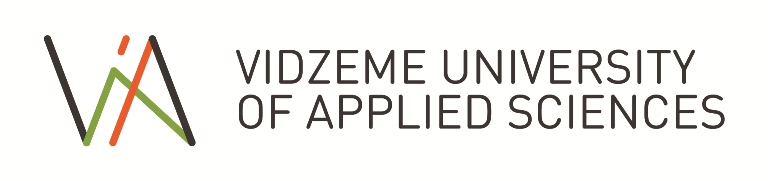 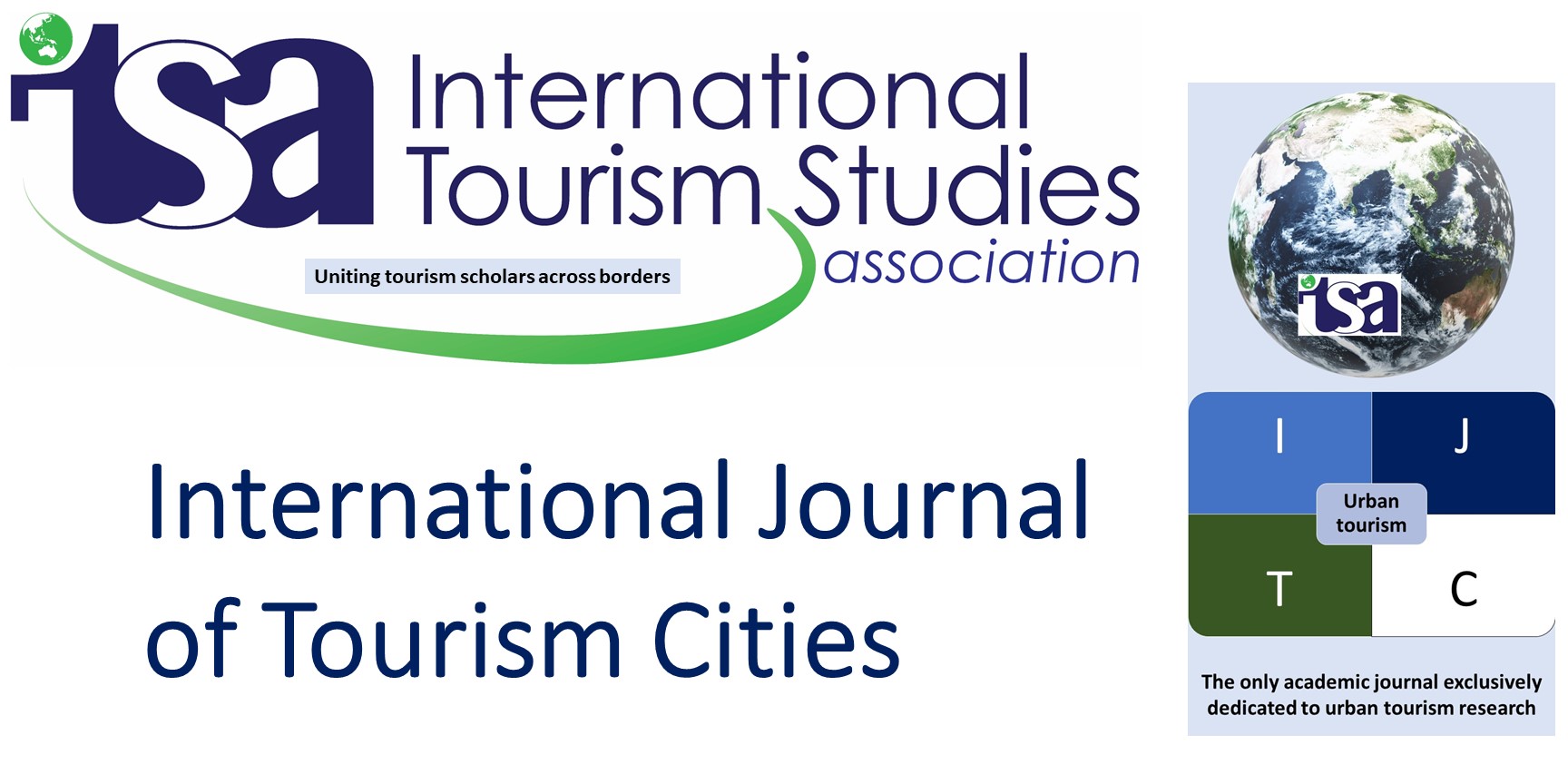 Welcome to ITSA 2024
Venue address: Radisson BLU Daugava 4* Hotel. 
							Kuģu Street 24, Rīga, LV-1007
1
TECHNICAL SUGGESTIONS
WIDESCREEN 16:9 as this TEMPLATE
No fonts less than 18 size
Use slide numbers
No more as 20 slides
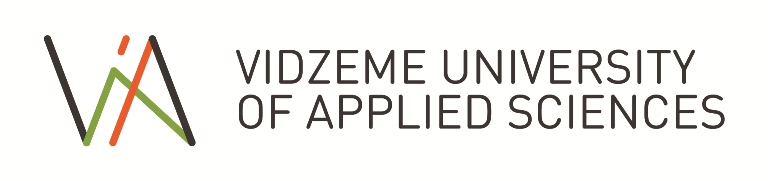 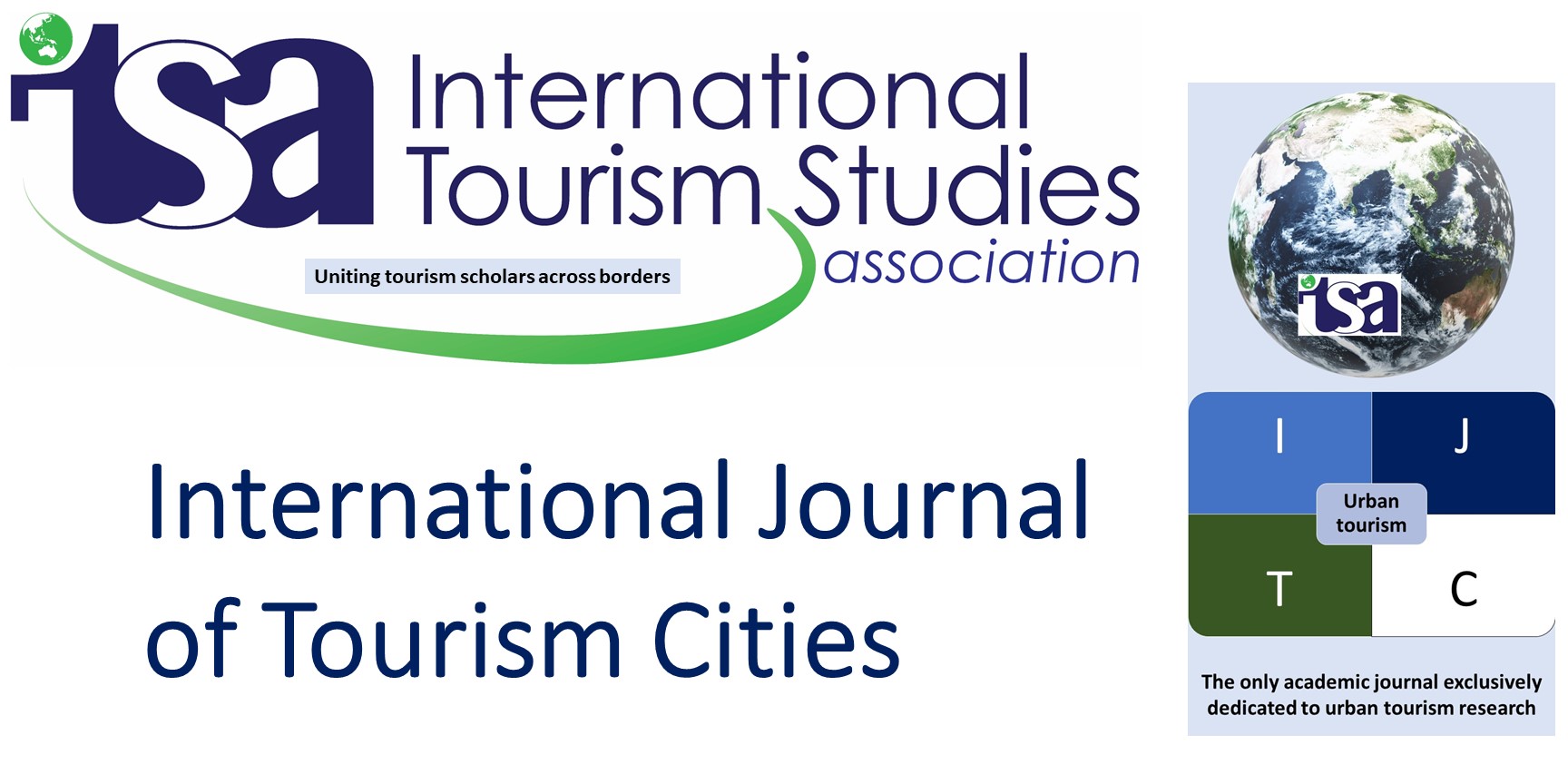 2
THE CONFERENCE PROGRAMME
https://itsa2024.lv/program/
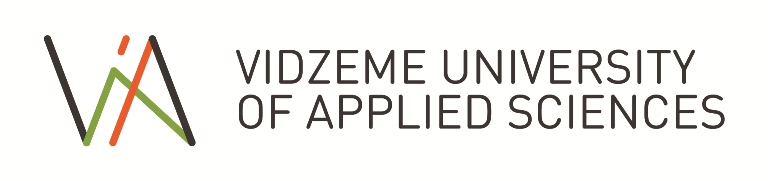 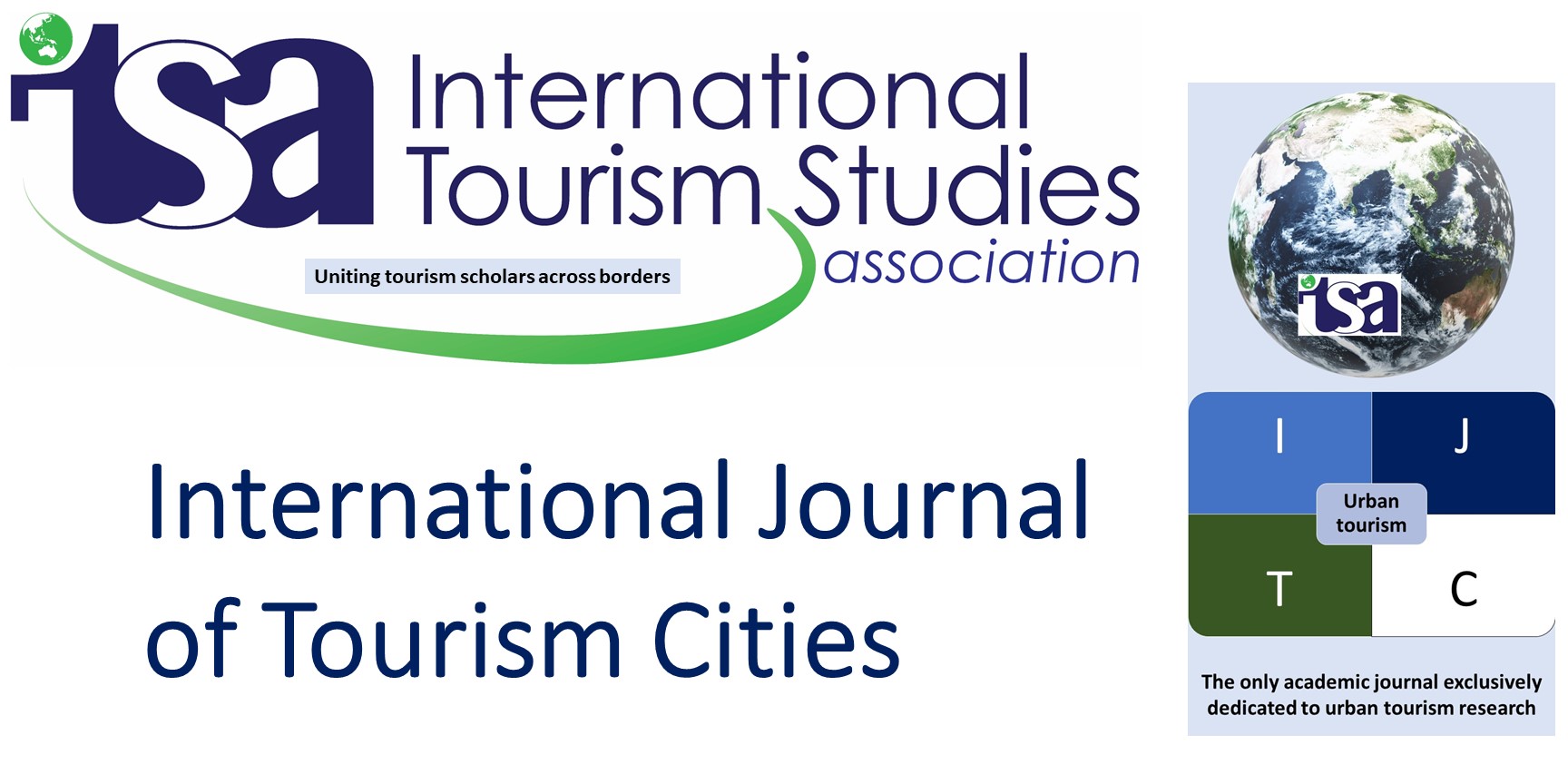 3
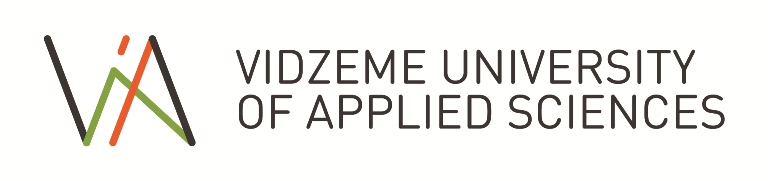 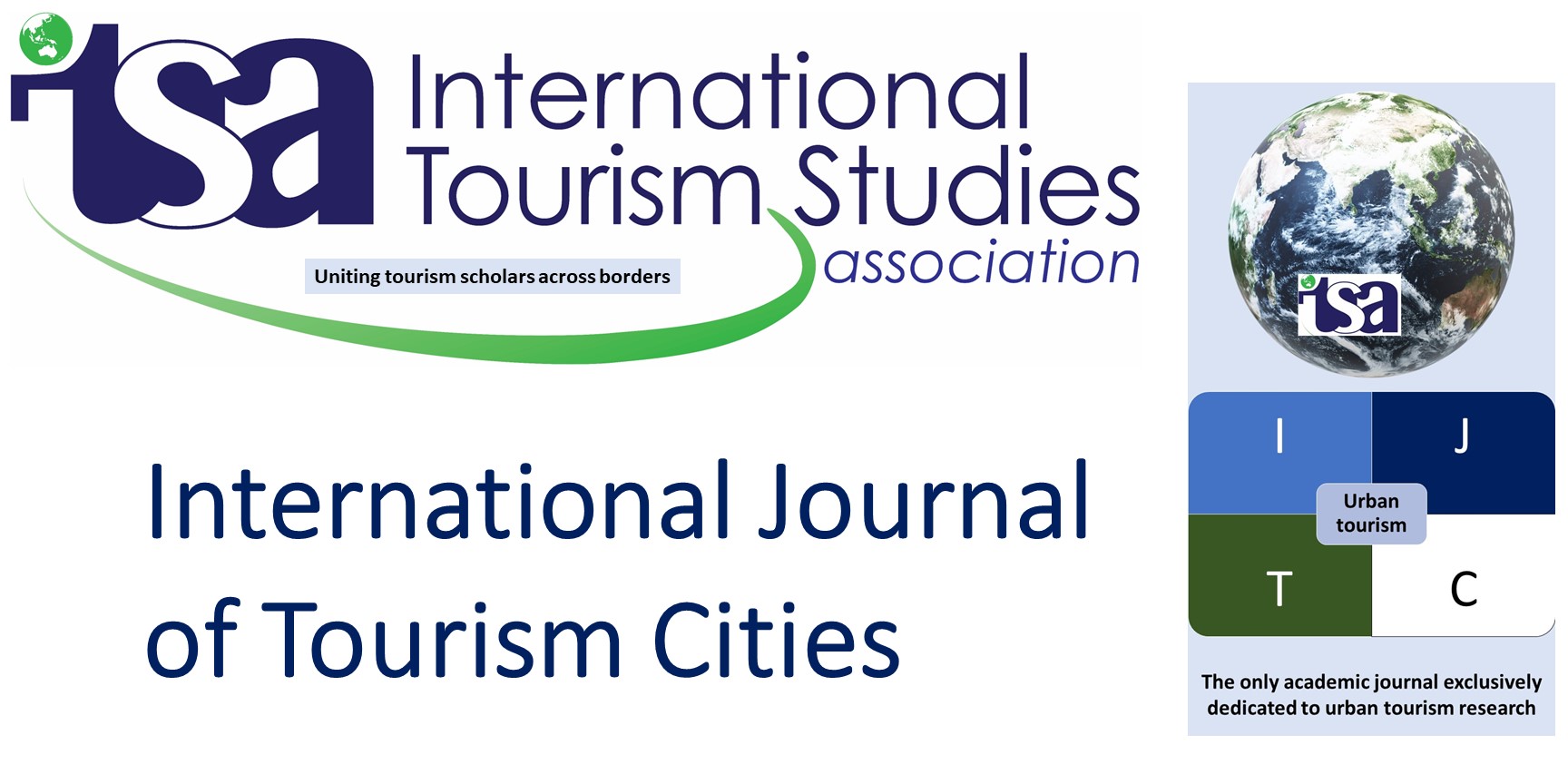 SEE YOU SOON IN RIGA!
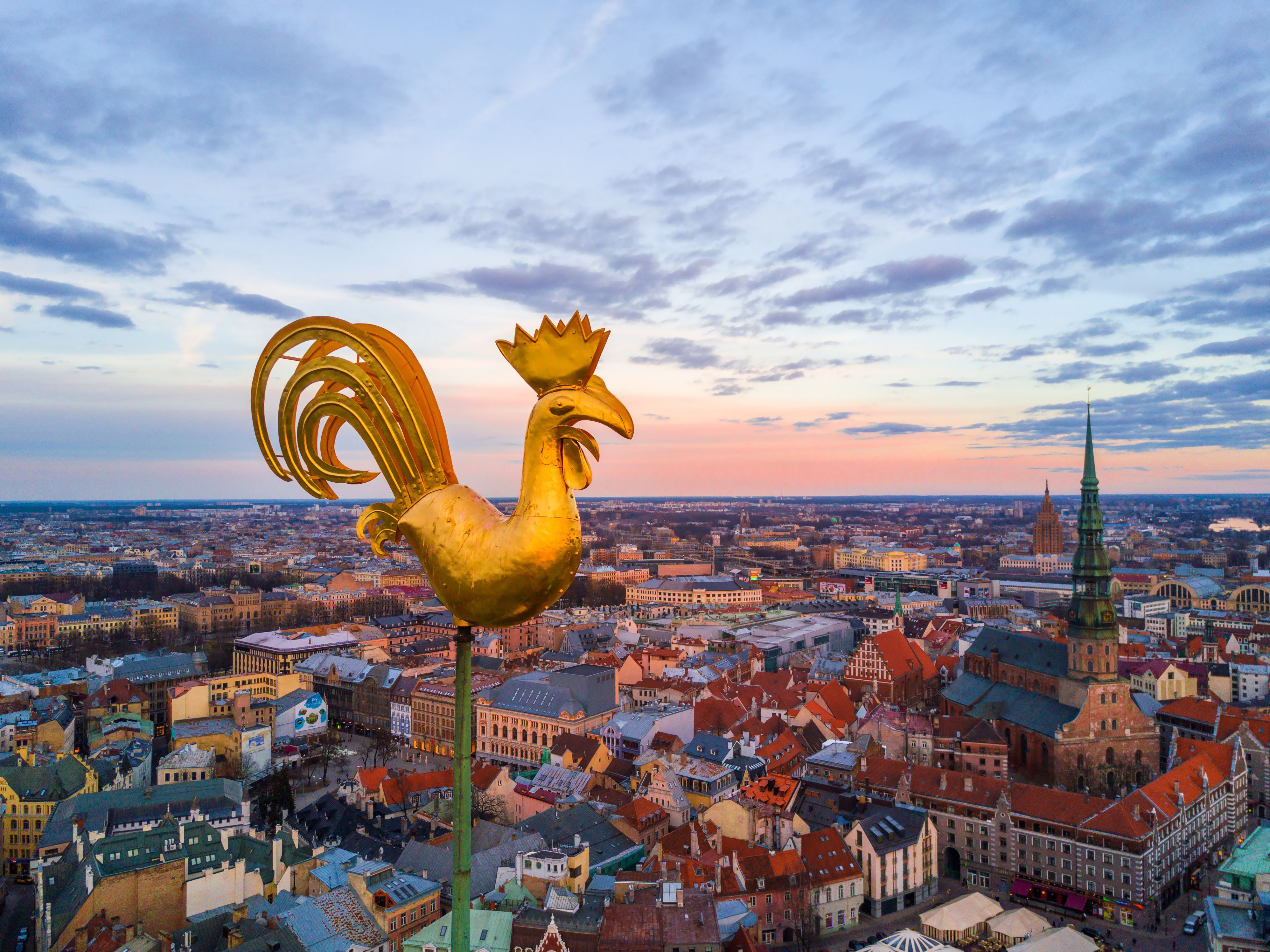 4